Bildungsplan 2016 

Modul 6: Sachtexte
Andreas Höffle
ZPG IV - Bildungsplan 2016, Deutsch
Modul 6: Sachtexte    >  A Grundlagen    >    B Bildungsplan    >    C Unterricht
Umgang mit Sachtexten im BP 2004
Umgang mit literarischen und nichtliterarischen Texten
Methoden der Texterschließung  (...) anwenden;
gezielt Informationen aus Texten, Bildern, Grafiken, Tabellen und Grafiken entnehmen ...;
Die Textarten Erzählung, Märchen, (...) Bericht, Beschreibung (...) unterscheiden (...)
Zusammenhänge zwischen Inhalt und Gestaltung eines Textes benennen;
Andreas Höffle
ZPG IV - Bildungsplan 2016, Deutsch
1
[Speaker Notes: Die Folie macht deutlich, dass die Sachtexten im BP 2004 nicht gesondert thematisiert werden. Sie werden im Zusammenhang mit dem erweiterten Textbegriff genannt und gemeinsam mit literarischen Texten behandelt (Leitgedanken, S. 77). Also kein Hinweis auf eine eigene Sachtextdidaktik
Info. Standards 8 nennen die nicht-literarischen Texte im Zusammenhang mit der Anwendung von Lesestrategien. Standards 10 verlangen für literarische und nichtliterarische Texte die Nennung wesentlicher Merkmale und die Beschreibung ihrer Funktion.]
Modul 6: Sachtexte    >  A Grundlagen    >    B Bildungsplan    >    C Unterricht
Sachtexte in den KMK-Bildungsstandards
nach PISA 2000 und 2009:

Bildungsstandards für MSA (2003): Sach- und Gebrauchstexte verstehen und nutzen

Bildungsstandards für AHR (2012): Sich mit pragmatischen Texten auseinandersetzen
Andreas Höffle
ZPG IV - Bildungsplan 2016, Deutsch
2
[Speaker Notes: Die Folie zeigt, dass die KMK die Sachtexten als Textsorte 2003 bzw. 2012 gesondert behandelt. Als Reaktion auf die Ergebnisse der PISA-Studien rücken die Sachtexte ins Blickfeld (sie bildeten neben den literarischen Texten die größere Textgruppe!); sie sollen neben den literarischen Texten aufgewertet werden. Der Umgang mit Sachtexten muss von Beginn der SEK I vorbereitet werden und so werden im BP 2015 die Standards für Sachtexte separat ausgewiesen. 
Info: Im Vergleich zu den BP spielen Sachtexte bei PISA eine relativ große Rolle, so dass die Defizite deutscher Schülerinnen und Schüler im Umgang mit Sachtexten deutlich wurden. 
Zusatzmaterial: KMK-Standards (MSA, AHR)]
Modul 6: Sachtexte    >  A Grundlagen    >    B Bildungsplan    >    C Unterricht
Gliederung
A Grundlagen
Textsorte (Sach- und Gebrauchstexte)
Einflussfaktoren
B Bildungsplan 2016
Standards
Verweise
C Unterricht
Aufgabenbeispiele
Textauswahl
Unterrichten
Andreas Höffle
ZPG IV - Bildungsplan 2016, Deutsch
3
[Speaker Notes: Die Folie zeigt die Gliederung des Vortrags (auf Laufzeile aufmerksam machen).
Im Teil A werden Grundlagen der Sachtextdidaktik referiert. Teil B zeigt, wie die Erkenntnisse der Leseforschung ihren Niederschlag im BP finden. Teil C zeigt an zwei Beispielen, wie aus Teilkompetenzen Aufgaben werden, und macht Vorschläge zur Umsetzung.
Info: Im Teil C geht es zum einen um Aufgabenformate, zum anderen um die Planung und Durchführung. Auf eine komplette UE wird hier verzichtet, weil entweder die Texte im Schulbuch verwendet werden oder der Lehrer ein aktuelles oder für ihn relevantes Thema wählt. Die Neuerungen finden auf der Ebene der Teilkompetenzen und bei den Lesestrategien statt.]
A Grundlagen    >    Textsorte    >    Einflussfaktoren
Was unterscheidet Sachtexte von literarischen Texten?
Sach- und Gebrauchstexte
Funktion der Information
Zweckorientierung
Verständlichkeit und Eindeutigkeit
Orientierung an bewährten Textmustern
Einsatz nicht-linearer Formen
setzen Wissensstrukturen voraus
Literarische Texte
Funktion der Unterhaltung
„eigene Wirklichkeit“
Mehrdeutigkeit
Suche nach originellen Textmustern
lineare Erzählstrukturen
setzen eine affektive Beteiligung voraus
Andreas Höffle
ZPG IV - Bildungsplan 2016, Deutsch
4
[Speaker Notes: Die Folie zeigt, was Sachtexte von literarischen Texten unterscheidet. Die Merkmale rechtfertigen die separate Behandlung der Sachtexte, bzw. deren Aufwertung.
Info: Sachtexte handeln von dem, „was der Fall ist“, sie greifen auf der Leserseite mehr als literarische Texte auf Wissensstrukturen zurück, sind semantisch fremder als literarische Texte. Literarische Texte folgen Alltags- oder Erzählmustern. Sie dienen der Unterhaltung und der ästhetischen Bildung.]
A Grundlagen    >    Textsorte    >    Einflussfaktoren
generelle Funktion: informieren
Andreas Höffle
ZPG IV - Bildungsplan 2016, Deutsch
5
[Speaker Notes: Die Folie zeigt eine von C. Rosebrock (2007) oder auch Groeben/Hurrelmann (2009) vorgenommene Unterscheidung, die auch im BP nicht explizit vorgenommen wird, die aber die Auswahl der Text- und Schreibformen motiviert. Anders als bei literarischen Texten steht die Information des Lesers im Vordergrund.
Info: Persuationstexte (argumentierende Texte) bleiben im Zusammenhang mit den Standards 5/6 zunächst unberücksichtigt. Instruktionstexte kommen bislang als Vorgangsbeschreibungen vor (also eher im Bereich Schreiben). Wenn bei der Anschlusskommunikation von „Persönlichkeitsentwicklung die Rede ist, muss an die Ratgeberliteratur i. w. S gedacht werden. - Sachtexte als Lehrtexte stehen im Folgenden im Zentrum. 
Zusatzmaterial: Reader, Seite 2]
A Grundlagen    >    Textsorte    >    Einflussfaktoren
Fachspezifik der Textsorte
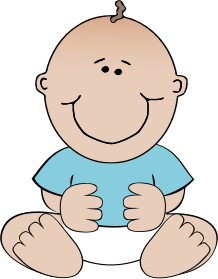 Sachtexte besitzen domänenspezifische Organisationsformen und setzen  domänenspezifisches Vorwissen voraus.
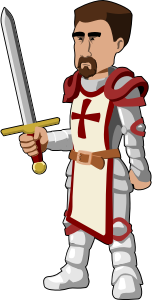 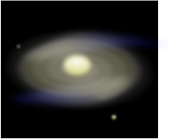 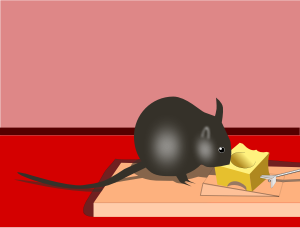 Andreas Höffle
ZPG IV - Bildungsplan 2016, Deutsch
6
[Speaker Notes: Die Folie macht darauf aufmerksam, dass sich Aufbau und Inhalte von Sachtextes je nach Domäne stark unterscheiden: Texte über den Urknall, die Kreuzzüge, den Spracherwerb unterschieden sich stark (Theoriebildung, Kontrastierung von Quellen, Abfolge verschiedener Phasen) 
Info: Während literarische Texte einer „story grammar“ folgen, weisen Sachtexte eine Vielfalt an Textmustern auf.]
A Grundlagen    >    Textsorte    >    Einflussfaktoren
Domänenspezifische Organisationsformen
Skripts
Schemata typischer Abläufe, 
Sie werden beim Lesen ergänzt bzw. erweitert(Assimilitaion bzw. Akkomodation) 
ggfs. Erfassung und Integration weiterer Darstellungsmittel (Grafiken)
Frames
Mentale Schemata von Begriffen und deren Umfang
Andreas Höffle
ZPG IV - Bildungsplan 2016, Deutsch
7
[Speaker Notes: Die Folie nennt Frames und Skripts, die beim Lesen von Lehrtexten vorausgesetzt werden. Frames fordern das Gedächtnis (Fachbegriffe), Skripts die Aktivierung von Wissensstrukturen (Frage-Antwort, Problem-Lösung). Beim Lesen spielt deshalb die Aktivierung des Vorwissens eine zentrale Rolle (Advance Organizer, Pre-Organizer. Vorab-Thematisierung zentraler Inhalte). Im Unterricht wird das in der Regel mit dem Einstieg versucht (z. B. Bildimpulse).]
A Grundlagen    >    Textsorte    >    Einflussfaktoren
Muster von Sachtexten
Liste
Vergleich
Logische Abfolge
Problem – Lösung
Chronologische Abfolge
Multiperspektivische Betrachtung
Kontrast
Andreas Höffle
ZPG IV - Bildungsplan 2016, Deutsch
8
[Speaker Notes: Die Folie setzt bei den Wissensstrukturen von Sachtexten an und zeigt verschiedene Muster, nach denen Sachtexte aufgebaut sind. 
Info: Weniger als das Fachvokabular werden diese Muster vermutlich eher selten im Unterricht thematisiert. Dabei ist es nicht selbstverständlich, dass Schüler diese Muster erkennen.]
A Grundlagen    >    Textsorte    >    Einflussfaktoren
Text-Bild-Kombinationen
Sachtexte werden häufig durch 
realistische (Fotos, Bilder, Zeichnungen ...) 
logische Bilder (Grafiken, Tabellen, Schemata ...) ergänzt. 

 Schülerinnen und Schüler müssen die Zusammenhänge erkennen bzw. konstruieren.
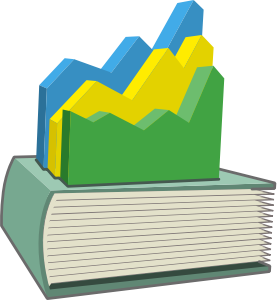 Andreas Höffle
ZPG IV - Bildungsplan 2016, Deutsch
9
[Speaker Notes: Die Folie nennt einen weiteren  Unterschied zwischen Sachtexten und literarischen Texten. Bilder transportieren weitere Informationen. Zum Teil sind sie so wichtig, dass ohne sie der Text gar nicht verstanden werden kann! 
Info: Die Didaktik schätzt die Anforderung, Text und Bilder aufeinander zu beziehen, als hoch ein. Es müssen auf einer abstrakten Ebene gemeinsame Strukturmerkmale gefunden werden. Es wird selten explizit gemacht, auf welchen Teil eines Textes sich ein Bild bezieht!]
A Grundlagen    >    Textsorte    >    Einflussfaktoren
„Lockerung der Linearität“, Rosebrock/Nix, 2014
Schulbücher (Doppelseiten)
Fachzeitschriften für Jugendliche
Internetseiten
Andreas Höffle
ZPG IV - Bildungsplan 2016, Deutsch
10
[Speaker Notes: Die Folie nennt Medien, die von der „Lockerung der Linearität“ geprägt sind.
Info: Texte ähneln Hypertexten, Kohärenz wird evtl. nicht mehr angestrebt! Schwache Leserinnen und Leser sind mit der offenen Textformation überfordert.]
A Grundlagen    >    Textsorte    >    Einflussfaktoren
Einflussfaktoren
Textver-stehen
Text
Leser/in
Andreas Höffle
ZPG IV - Bildungsplan 2016, Deutsch
11
[Speaker Notes: Die Folie macht anschaulich, dass das Textverstehen zum einen davon abhängt, wie anspruchsvoll der Text ist, zum anderen, wie lesekompetent der Leser. 
Info: Ob also Schüler einen Text verstehen, hängt maßgeblich davon ab, ob er „passt“. Allgemein kann man sagen, dass die Texte eine „mittlere Schwierigkeit haben sollen, damit die Leser nicht über- aber auch nicht unterfordert werden (Christmann/Groeben, in: Groeben/Hurrelmann, 2002, S. 150 ff.)]
A Grundlagen    >    Textsorte    >    Einflussfaktoren
Textseitige Einflussfaktoren
Wort- und Satzlänge (Lesbarkeitsformeln, z. Bsp.: LIX-Index)
Aufbau (Zwischenüberschriften, Zusammenfassungen)
Kohäsion (sinnvolle Reihenfolge, Zusammenfassungen)
Kürze und Prägnanz
Motivationale Stimulanz (Interesse, Involviertheit)			(Golke u. a. 2013)
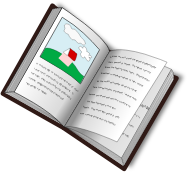 Andreas Höffle
ZPG IV - Bildungsplan 2016, Deutsch
12
[Speaker Notes: Die Folie nennt Einflussfaktoren, die mehr oder weniger bewusst die Auswahl von Unterrichtstexten bestimmen. 
Info: Unter motivationaler Stimulanz fallen Fragen, interessante Einzelinformationen, konfliktauslösende Inhalte (BP: Lexikontexte!)]
A Grundlagen    >    Textsorte >    Einflussfaktoren
LIX-Index / LIX-Rechnerhttp://www.psychometrica.de/lix.html
Andreas Höffle
ZPG IV - Bildungsplan 2016, Deutsch
13
[Speaker Notes: Die Folie zeigt einen Screenshot eines Programms, das kostenfrei zugänglich ist. In das Textfeld können Texte eingefügt werden, für die ein Lesbarkeitsindex (LIX-Wert)/ Schwierigkeitsindex errechnet werden soll. Als Ergebnis wird der Text kategorial eingeordnet (sehr niedrig – sehr hoch)
Info: Beispiel auf der nächsten Folie]
A Grundlagen    >    Textsorte >    Einflussfaktoren
Textvergleich mit dem LIX-Rechner
KMK-Bildungsstandards, Fachpräambel Deutsch

Anzahl der Wörter: 270
Anzahl der Sätze: 11
durchschnittliche Satzlänge: 24 Wörter
Anteil langer Wörter: 47%
LIX-Wert: 71: sehr hohe Komplexität
Erfahre alles über: Papier

Anzahl der Wörter: 277 
Anzahl der Sätze: 20
durchschnittliche Satzlänge: 13 Wörter
Anteil langer Wörter: 31% 
LIX-Wert: 44 (niedrige Komplexität)
Andreas Höffle
ZPG IV - Bildungsplan 2016, Deutsch
14
[Speaker Notes: Die Folie stellt einen Sachtext, der in Klasse 5 eingesetzt wurde und die Präambel der KMK-Bildungsstandards gegenüber (nahezu gleiche Wortanzahl!). Das Ergebnis ist wenig überraschend.
Info: Lehrer haben in der Regel ein Gefühl für die Schwierigkeit eines Textes und kaum jemand wird in Klasse 5 aus Versehen einen Text einsetzen, der eher für Klasse 8 geeignet ist. D. h. Lehrer brauchen den LIX-Rechner nicht. Aber: Er zeigt die Stellschrauben, die einen Text schwer oder leicht lesbar machen.]
A Grundlagen    >    Textsorte    >    Einflussfaktoren
Textmodellierung
Fortbildung zum BP 2016
2015/2016 finden in den Regierungspräsidien- Freiburg- Karlsruhe- Stuttgart- Tübingen Fortbildungen zum Bildungsplan 2016 in den Fächern Deutsch, Englisch und Mathematik statt.
2015/2016 finden in den Regierungspräsidien Freiburg, Karlsruhe, Stuttgart und Tübingen Fortbildungen zum Bildungsplan 2016 in den Fächern Deutsch, Englisch und Mathematik statt.
Andreas Höffle
ZPG IV - Bildungsplan 2016, Deutsch
15
[Speaker Notes: Die Folie nennt die Textmodellierung als äußeren Einflussfaktor. 
Info: Unterstreichungen, Aufzählungen, Fettdruck, Schriftgröße, Absatz sind hier Strukturierungshilfen. Der Einsatz bzw. das Weglassen dieser Hilfen wird auch bei der Erstellung der Fördermaterialien Lernstand 5 genutzt.]
A Grundlagen    >    Textsorte >    Einflussfaktoren
leserseitige Einflussfaktoren
Kognitive Kapazitäten (Vorwissen, Arbeitsgedächtniskapazität, Wortschatz, textstrukturelles Wissen)
Lesemotivation (Rezeptionsziele, lesebezogene Einstellung, Kompetenzüberzeugung)
Verfügbarkeit von Lesestrategien
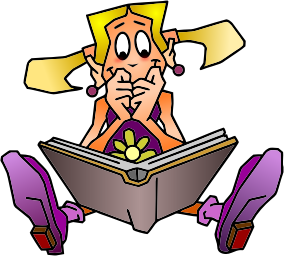 Andreas Höffle
ZPG IV - Bildungsplan 2016, Deutsch
16
[Speaker Notes: Die Folie nennt leserseitige Einflussfaktoren, auf die die Lehrkraft bedingten Einfluss hat. Im Zusammenhang mit Sachtexten kann beim Vorwissen, bei der Transparent-Machung des textstrukturellen Wissens und bei den Lesestrategien angesetzt werden.
Info: Die Lesemotivation ist in Klasse 5/6, also noch vor der sogenannten „Lesekrise (W. Graf, 2007), noch nicht so problematisch wie in späteren Jahren, das Selbstverständnis als Leser sollte regelmäßig thematisiert werden (Rückverweis auf den Fragebogen zum Lesen)]
B Bildungsplan    >   Standards    >    Verweise
Leitgedanken zum Kompetenzerwerb
„Die angemessene Rezeption von Sach- und Gebrauchstexten ist eine zentrale Kompetenz, die die Schülerinnen und Schüler im Deutschunterricht erwerben: Studium und Ausbildung, Beruf und Alltag fordern von ihnen einen gezielten und kritischen Umgang mit Informationen.” 
(BP 2016, S. 6)
Andreas Höffle
ZPG IV - Bildungsplan 2016, Deutsch
17
[Speaker Notes: Die Folie zitiert die Leitgedanken, die hier die Stellung der Sachtexte festschreiben und dabei auf die Herausforderungen der Alltags- und Berufswelt verweisen. Deutsch ist damit als Leitfach zu verstehen, insofern die Sachfächer diese Kompetenzen nicht dezidiert ausweisen (reading to learn)
Info: Diese Schwerpunktsetzung kann auch kritisch gesehen werden, insofern sie mit der literarischen Bildung konkurriert und möglicherweise auf eine direkte „Verwertbarkeit“ abzielt.  Dabei darf nicht außer Acht bleiben, dass auch im Abitur pragmatische Texte vorgelegt werden (Aufgabentyp IV und V). Der Umgang mit diesen pragmatischen Texten muss ebenso eingeübt werden wie der Umgang mit wissenschaftlichen Texten im Sinn der Wissenschaftspropädeutik.]
B Bildungsplan    >   Standards    >    Verweise
Bildungsstandards
3.1.1 Texte und Medien
3.1.1.1 Literarische Texte

3.1.1.2 Sach- und Gebrauchstexte
Die Schülerinnen und Schüler nutzen Sachtexte unterschiedlicher Art, um ihnen gezielt Informationen zu entnehmen, ...

3.1.1.3 Medien
Andreas Höffle
ZPG IV - Bildungsplan 2016, Deutsch
18
[Speaker Notes: Die Folie zeigt die „Alleinstellung“ der Sach- und Gebrauchstexte im neuen BP. Die Formulierung greift zu Beginn zwei Aspekte auf, die bereits herausgearbeitet wurden: die Textvielfalt und die Informationsentnahme.
Info: ---]
B Bildungsplan    >   Standards    >    Verweise
Teilkompetenzen
Die Schülerinnen und Schüler können

Texte erschließen und nutzen
Texte analysieren
Texte verstehen
Texte kontextualisieren und bewerten

(BP 2016, BS 6, S. 19 ff.)
Andreas Höffle
ZPG IV - Bildungsplan 2016, Deutsch
19
[Speaker Notes: Die Folie nennt die (Teil-)Kompetenzen, die dem Lesekompetenzmodell von Rosebrock entsprechend hierarchisch strukturiert sind. Im Folgenden werden einzelne Kompetenzen herausgegriffen, die im BP 2004 nicht so prominent formuliert waren:
Texte erschließen und nutzen: (1) Lesetechniken und Methoden im Zusammenhang mit Sachtexten eigens aufgeführt! 3, 5: Aufbau von Wissenstrukturen
Texte analysieren: Unterscheidung: (7) Information, Instruktion, Werbung; Wirkung; (9) Unterscheidung Behauptung/Begründung
Texte verstehen: (11) Verständnisschwierigkeiten benennen, (12) Vorwissen aktivieren
Texte kontextualisieren: (16) Textvergleich 
Info: ---]
B Bildungsplan    >   Standards    >    Verweise
Kompetenzbeschreibung (Subjektebene)
„Dabei erweitern sie ihren Erfahrungshorizont und können Bezüge zu eigenen Lebenswelt herstellen.
(...) 
Die Schülerinnen und Schüler können Informationen aus Sachtexten unterschiedlicher Art gewinnen und zu ihrem Wissenserwerb sowie zur Beschreibung und Klärung von Problemen nutzen. (BP 2016, S. 19)
Andreas Höffle
ZPG IV - Bildungsplan 2016, Deutsch
Bad Wildbad, Juli 2015
[Speaker Notes: Die Folie zeigt, dass die Subjektebene im Rahmen der Kompetenzbeschreibung erfasst ist.
Info: Mit dem Hinweis auf die eigene Lebenswelt wird auch ein Unterscheidungsmerkmal zum Oberstufenunterricht genannt.]
B Bildungsplan    >   Standards    >    Verweise
Kompetenzbeschreibung (soziale Ebene)
„Ihre erworbenen Kenntnisse können sie beim Verfassen zusammenhängender Texte nutzen und in Kommunikationssituationen anwenden.“ (BP 2016, BS 6, S. 19)

 Welche „zusammenhängende(n) 
Texte“ sollen verfasst werden?
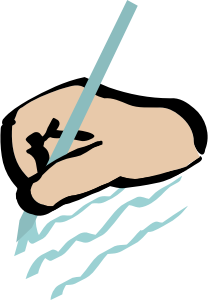 Andreas Höffle
ZPG IV - Bildungsplan 2016, Deutsch
21
[Speaker Notes: Die Folie macht auf den beabsichtigten Austausch zwischen den Lesern aufmerksam. Stellt sich weiter die Frage ...
Info: Was sind das für „zusammenhängende Texte“ In der Kompetenzbeschreibung (S. 19) ist auch die Rede von Texten „unterschiedlicher Art“ Was sind Texte „unterschiedlicher Art“?]
B Bildungsplan    >   Standards    >    Verweise
Sach- und Gebrauchstexte (BP, S. 21)
Andreas Höffle
ZPG IV - Bildungsplan 2016, Deutsch
Bad Wildbad, Juli 2015
[Speaker Notes: Die Folie ordnet die im BP ausgewählten und als verpflichtend zu betrachtenden Text- und Schreibformen der didaktischen Einteilung zu (Zuordnung: A. Höffle).
Instruktionstexte können auch Textgrundlage sein, spielen aber eine größere Rolle als zentrale Schreibform (Beschreibung). 
Persuationstexte kommen in Form von Anzeigen vor, die zugleich aber auch informieren.
Lehrtexte informieren als Beschreibungen über Personen und Gegenstände (Vorgänge). Sie sollen als Sachbuchtexte (siehe PISA) im Folgenden genauer betrachtet werden.
Die nicht-linearen Texte werden später als „logische Bilder“ thematisiert. 
Zusatzmaterial: Reader, S. 2]
B Bildungsplan    >   Standards    >    Verweise
Verweis auf prozessbezogene Kompetenzen
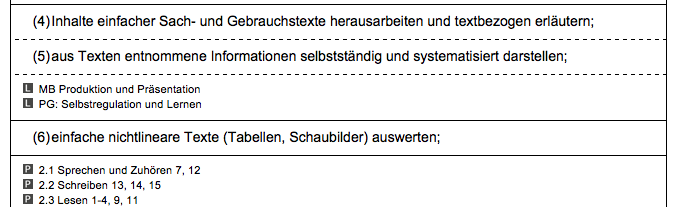 P Schreiben 13,14,15  informieren:
(14) den Inhalt auch längerer Texte zusammenfassen;
Andreas Höffle
ZPG IV - Bildungsplan 2016, Deutsch
23
[Speaker Notes: Die Folie zeigt, dass bspw. Innerhalb der Rubrik „Texte erschließen und nutzen“ auf die prozessbezogenen Kompetenzen des Bereichs „Schreiben“ verwiesen wird. (14) bezieht sich auf die Zusammenfassung von Inhalten
Info zur Vollständigkeit: (15 ) Informationen aus (*komplexen*) linearen und nichtlinearen Texten wiedergeben und kohärent und (*differenziert*) darstellen;]
B Bildungsplan    >   Standards    >    Verweise
Verweis auf inhaltsbezogene Kompetenzen
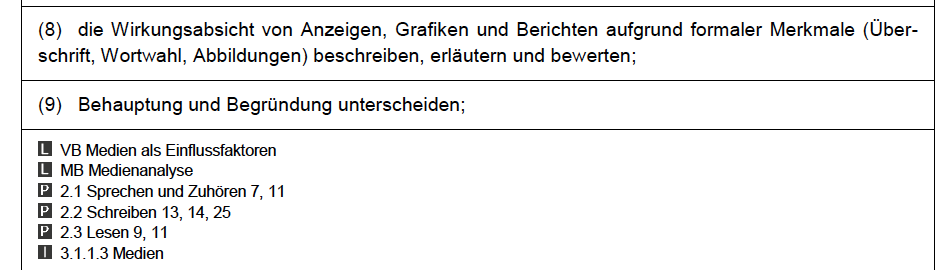 I 3.1.1.3 Medien
Die Schülerinnen und Schüler können
(12) Bilder in Grundzügen beschreiben (Bildinhalt, Bildaufbau, Gestaltungsmittel) und dabei Zusammenhänge zwischen Bildelementen herstellen; einfache Text-Bild-Zusammenhänge benennen und erläutern; (BP 2016, S. 23)
Andreas Höffle
ZPG IV - Bildungsplan 2016, Deutsch
24
[Speaker Notes: Die Folie verweist an einer Stelle, an der möglicherweise der Hinweis auf Text-Bild-Kombinationen erwartet wird, auf die 3.1.1.3 Medien.
Info: ---]
B Bildungsplan    >   Standards    >    Verweise
Verweise auf Leitperspektiven
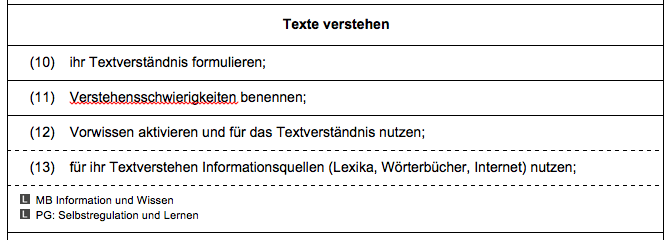 L MB Information und Wissen
L PG: Selbstregulation und Lernen
Andreas Höffle
ZPG IV - Bildungsplan 2016, Deutsch
25
[Speaker Notes: Die Folie verdeutlicht an einer Stelle den Zusammenhang zu den Leitperspektiven. Dabei beziehen sich 11 und 12 auf PG, 13 auf  MB.
Info: ---]
B Bildungsplan    >   Standards    >    Verweise
Verweise auf Leitperspektiven
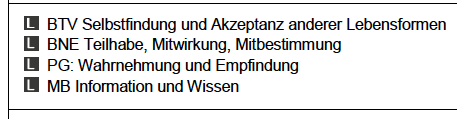 L BNE Bildung für nachhaltige Entwicklung
„In der Auseinandersetzung mit Sach- und Gebrauchstexten wird der Deutschunterricht zu einem Forum, in dem gesellschaftlich relevante Fragen diskutiert werden.“
Andreas Höffle
ZPG IV - Bildungsplan 2016, Deutsch
26
[Speaker Notes: Die Folie zeigt die Verweise unter (15) eigene und fremde Lebenswelten beschreiben und vergleichen (Alterität). BO und BNE nennen ausdrücklich Sach- und Gebrauchstexte, PG nennt literarische und nichtliterarische Texte.
Info: Die Schulbücher verknüpften das Thema Sachtexte bislang mit ganz verschiedenen Themen (Entdeckungen, Geschichte des Buchdrucks/ Buchherstellung, Vögel und Fluginsekten, Bionik), hier ist mit einer Konzentration auf die Leitperspektiven zu rechnen.]
B Bildungsplan    >   Standards    >    Verweise
Austausch
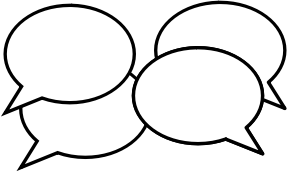 Andreas Höffle
ZPG IV - Bildungsplan 2016, Deutsch
27
C Unterricht    >    Aufgabenbeispiele    >    Textauswahl    >    Unterrichten
Auswahlkriterien
Geeignete Sachtexte ...
setzen nicht zu viel Vorwissen voraus.
präsentieren Neues. 
enthalten keine/nur kurze erzählende Passagen.
sind explizit oder implizit strukturiert.
werden durch realistische oder logische Bilder ergänzt.
enthalten Bewertungen.
ermöglichen Bewertungen.
Andreas Höffle
ZPG IV - Bildungsplan 2016, Deutsch
28
[Speaker Notes: Die Folie listet Kriterien auf, die eine Hilfe bei der Auswahl von Sachtexten hilfreich sein können. Die beiden letzten Punkte überraschen möglicherweise: Um die Schüler zu Stellungnahmen anzuregen, eignen sich aber Bewertungen. Sie können aber auch auch durch die Aufgabenstellung eingebracht werden.
Info: Vorsicht ist bei Texten geboten, die die Schüler selbst betreffen. Schüler der Klassen 5/6 übertragen „wissenschaftliche“ Erkenntnisse direkt auf sich, so dass es zu Verkürzungen oder Pauschalisierungen kommen kann. Bei der Suche nach Texten haben sich Texte zum Lernverhalten von Jungen und Mädchen und Texte zu Berufswünschen von Mädchen und Jungen, die sich im Sinne der Leitperspektiven geeignet hätten, als wenig brauchbar erwiesen.]
C Unterricht    >    Aufgabenbeispiele    >    Textauswahl    >    Unterrichten
Beispiel: nicht geeigneter Text
Kann jeder Kanufahren lernen?
Ja, nur solltest du keine Angst vorm Wasser haben und auf jeden Fall schwimmen können. Und wenn du es einmal – zum Beispiel in einem Verein oder bei einer organisierten Kanuwanderung – gelernt hast, ist das wie beim Fahrrad fahren: Du verlernst es nie. Und gesund ist Paddeln auch: Als Ausdauersportart ist es gut für dein Herz und deinen Kreislauf und stärkt deine Rücken-, Bauch- und Armmuskulatur. (...) 		http://www.jolinchen.de
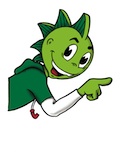 Andreas Höffle
ZPG IV - Bildungsplan 2016, Deutsch
29
[Speaker Notes: Die Folie zeigt den Anfang eines Textes, der im Rahmen der Testentwicklung für LS 5 erprobt wurde. Textlänge, LIX-Wert, Thema schienen geeignet.
Info: Die Anrede mit „du“ lässt keine Rückschlüsse auf allgemein gültige, richtige Aussagen zu bzw. erschwert diese. Empfehlungen können nicht verifiziert oder begründet werden. Das Bild enthält keine verwertbare Info und ist rein illustrierend bzw. im Sinn eines Maskottchens zu „lesen“.]
C Unterricht    >    Aufgabenbeispiele    >    Textauswahl    >    Unterrichten
Wo finden sich geeignete Sachtexte?
wasistwas.de/
br-online.de/kinder/
kindernetz.de/
helles-koepfchen.de/

GEOlino (Gruner+Jahr)
Hallo (Deutscher Sparkassenverlag)
Zeit LEO (ZEIT Verlag)
Andreas Höffle
ZPG IV - Bildungsplan 2016, Deutsch
30
[Speaker Notes: Die Folie listet Internetseiten und Kinder- und Jugendzeitschriften (Empfehlungsliste der Stiftung LESEN) auf, die geeignete Sachtexte bieten. Vorteil dieser Texte sind deren Aktualität; deren Schülernähe, der Stil.
Info: Diese Texte enthalten in der Regel das, was Groeben/Hurrelmann als Stimulanz bezeichnen (enthalten erzählenden Passagen, enthalten eine Interesse weckende Einleitung, Kuriositäten oder folgen dem Frage-Antwort-Schema
Nachteil ist, dass sie keinen rein sachlichen Stil zeigen (populärwissenschaftlich)]
C Unterricht    >    Aufgabenbeispiele    >    Textauswahl    >    Unterrichten
Planung einer UE „Sachtexte“
Themenauswahl: schülernah und/oder aktuell
Auswahl von einzuübenden Lesestrategien
Lernzielkontrolle/Klassenarbeit: Kombination von Lese- und Schreibaufgaben
Anbindung an die Leitperspektiven
Verweise berücksichtigen
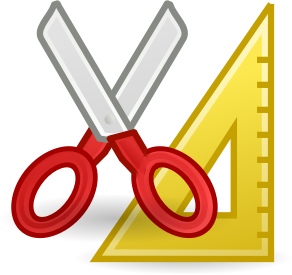 Andreas Höffle
ZPG IV - Bildungsplan 2016, Deutsch
31
[Speaker Notes: Die Folie gibt Anregungen zur Phase der Planung. „Neu“ ist vielleicht, dass überhaupt eine Klassenarbeit am Ende der UE steht (eine in 5/6) und dass die Vorgaben des BP 2016 zu berücksichtigen sind. 
Info: Warum wird das Thema Lesen mit dem Thema Schreiben „vermischt“? Höhere Kompetenzformulierungen fordern das Begründen und Schlüssen ziehen. D. h., dass die Inhalte neu/eigenständig organisiert/formuliert werden müssen. 
Material: Reader, S. 7]
C Unterricht    >    Aufgabenbeispiele    >    Textauswahl    >    Unterrichten
Durchführung einer UE „Sachtexte“
Transparenz für die Schülerinnen und Schüler
Wiederholtes Einüben der Lesestrategien
Wiederholtes Einüben der Schreibform (z. B. Lexikoneintrag)
Erteilen von Rechercheaufträge (auch als Hausaufgabe)
Sukzessives Erweitern des Wissens bewusst machen (Gedankennetz)
Andreas Höffle
ZPG IV - Bildungsplan 2016, Deutsch
32
[Speaker Notes: Die Folie nennt Aspekte, die während der UE zu beachten sind. Den Schülern sollte transparent gemacht werden, dass es in der UE nicht (nur) um die Entdeckung Amerikas, sondern dass es um die Erarbeitung von Sachtexten geht, damit sie selbst den Fokus darauf richten können. 
Info: Die Rechercheaufträge in die HA zu verlagern, ist dem Umstand geschuldet, dass im Klassenzimmer leider keine Möglichkeit besteht. Der Lexikoneintrag ist als Schreibform nicht vorgesehen, wurde aber gewählt, weil er aus dem Schulbuch bekannt gewesen ist und etwas stärker motiviert als eine Zusammenfassung. 
Zusammenfassungen werden aber u. a. von Ute Fischer als wichtige Technik genannt. Christmann und Groeben schränken den Effekt von Zusammenfassungen übrigens ein. Der Effekt sei nur nachweisbar, wenn die Zusammenfassung dirket im Anschluss an einen Text erfolgt. Zusammenfassungen für einen Wissensbereich/für mehrere Texte sind weniger sinnvoll (in: Hurrelmann/Groeben, S. 153 f.).]
C Unterricht    >    Aufgabenbeispiele    >    Textauswahl    >    Unterrichten
Abschluss einer UE „Sachtexte“
Darstellung der neu erworbenen Sachgebiete (Plakate, Lexikon, Portfolio)

(Weiter-) Entwicklung mentaler Schemata (Mind-Map,Portfolio, Gedankennetz ...)

Klassenarbeit
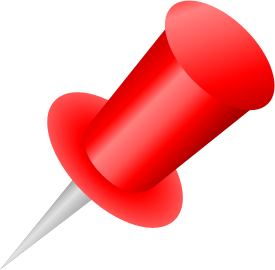 Andreas Höffle
ZPG IV - Bildungsplan 2016, Deutsch
33
[Speaker Notes: Die Folie nennt drei Möglichkeiten: die offenere Form der Präsentation, die auf den Wissenserwerb konzentrierte Arbeit mit mentalen Schemata und die Klassenarbeit. 
Info: ---]
C Unterricht    >    Aufgabenbeispiele    >    Textauswahl    >    Unterrichten
Gedankennetz
Andreas Höffle
ZPG IV - Bildungsplan 2016, Deutsch
34
[Speaker Notes: Zu favorisieren ist die Arbeit mit den mentalen Strukturen]
C Unterricht    >    Aufgabenbeispiele    >    Textauswahl    >    Unterrichten
Workshop-Option
Entwickeln Sie mehrere Aufgaben zu einem Kompetenzbereich („Texte erschließen und nutzen“ oder „Texte analysieren“ ...).
Erweiterung: Berücksichtigen Sie dabei die Leitperspektive PG oder MB. (BP 2016, S. 2)
Textgrundlage: Bewegungsmangel bei Kindern und Jugendlichen
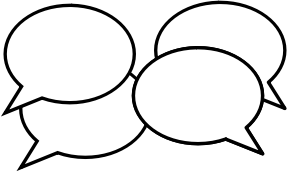 Andreas Höffle
ZPG IV - Bildungsplan 2016, Deutsch
35
[Speaker Notes: Die Folie bietet einen zweiten Workshop an, der die TN mit den Standards und den Herausforderungen der Sachtextdidaktik beschäftigt. 
Info: Der Hinweis auf L PG ist sinnvoll, wenn man an den Aspekt „Selbstregulation und Lernen“ denkt (siehe „Texte verstehen“, S. 20)
Material: Reader, S. 8 f.]
Modul 6: Lesen    >  A Grundlagen    >    B Bildungsplan    >    C Unterricht
Was ist neu ab 2016?
einzelne Teilkompetenzen, z. B. (15) und (16)
verbindliche Textsorten im Kontext der Sachtextanalyse
zentrale Schreibformen in Kombination mit der Sachtextlektüre 
Verweise auf die Leitperspektiven
Andreas Höffle
ZPG IV - Bildungsplan 2016, Deutsch
36
[Speaker Notes: Die Folie listet abschließend auf, welche „neuen“ Anforderungen im BP enthalten sind.
Info: ---]
Modul 6: Lesen    >  A Grundlagen    >    B Bildungsplan    >    C Unterricht
Was hat sich bewährt?
Unterrichtseinheiten mit einem übergreifenden Thema
Einüben von Lesestrategien
Kombination mit anderen Medien
Klassenarbeit „aus Sachtexten informieren“
...
Andreas Höffle
ZPG IV - Bildungsplan 2016, Deutsch
37
[Speaker Notes: Die Folie nennt Bewährtes, das den TN auch signalisiert, dass die bisherige Praxis mehr oder weniger fortgeführt werden kann. Die TN haben hier auch die Gelegenheit eigene Erfahrungen zu ergänzen.]
Modul 6: Lesen    >  A Grundlagen    >    B Bildungsplan    >    C Unterricht
Was sollte (noch) gezielter umgesetzt werden?
Entwicklung mentaler Schemata (Vorwissen aktivieren)
Aufwertung der Lese- und Bearbeitungsphase gegenüber der Auswertungsphase
Thematisierung der Text-Bild-Beziehungen
...
Andreas Höffle
ZPG IV - Bildungsplan 2016, Deutsch
38
[Speaker Notes: Die Folie setzt Akzente bei drei Aspekten, die bereits praktiziert werden, die aber vom BP 2016 mehrfach eingefordert werden.]